Open Educational Resources Programming That Has Excited Co‐Workers And Patrons
Kris Helge Ph.D., J.D.
Director of library services
Tarrant county college, nw campus
What we have done
Cc by http://guides.lib.uw.edu/oer
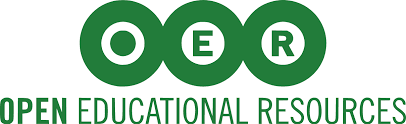 Disseminate surveys
Interactive print and digital displays
Surface pro
links
Handouts
Links
Fair use
sparc
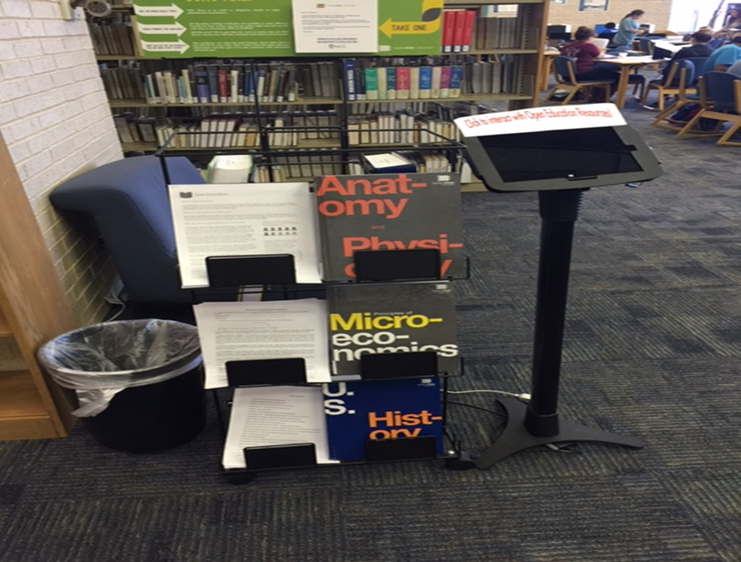 Targeted classroom and department outreach
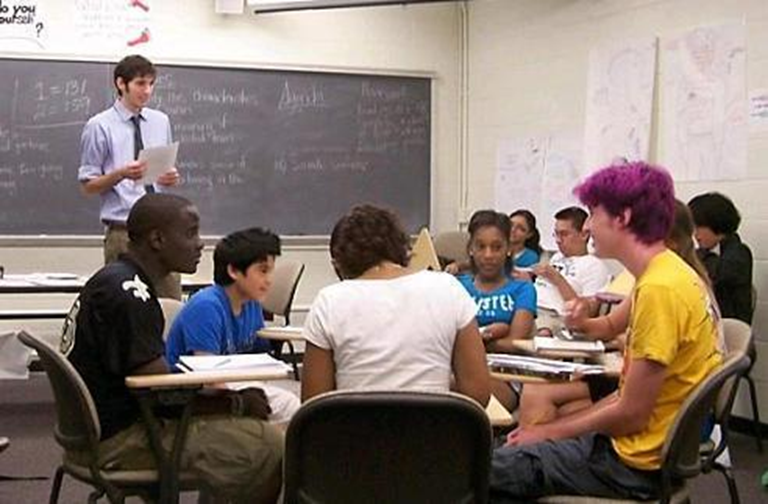 Cc by https://brown.digication.com/ejmiller/Discussion
Oer special interest group
Meet at least twice a semester
Webinars
Specific oer providers
Evaluate specific vendors
Specific oer for certain substantive areas
Copyright
Creative commons licenses 
Policy issues
Lunch!!

CC BY http://eustore.eduproject.eu/
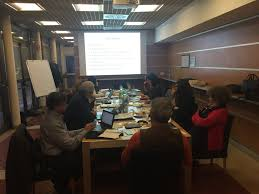 Faculty panels and one-on-one consultations
Get your geek on oer, cc, copyright event
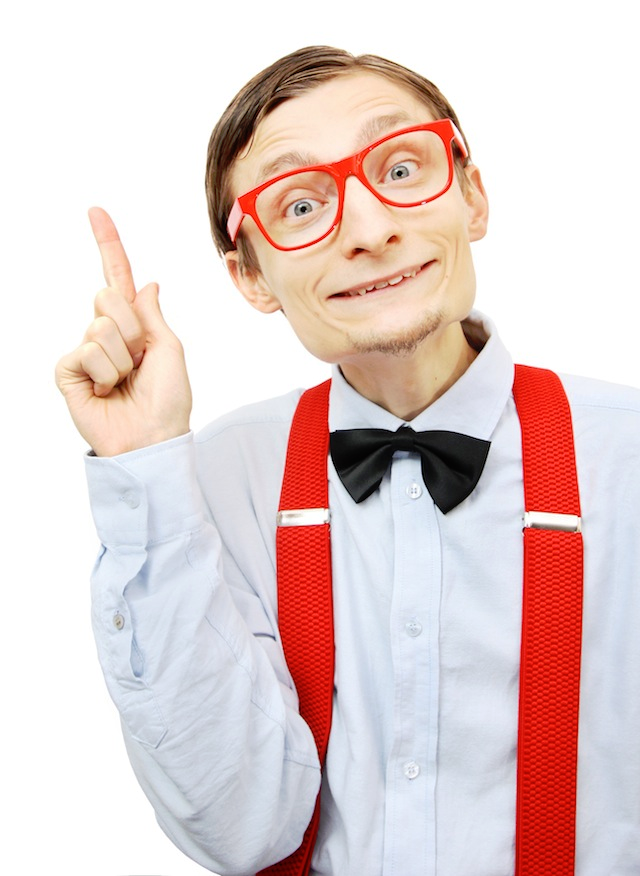 CC by http://www.autumnbench.com/how-to-look-like-a-geek-how-to-act-like-a-geek/
TCC OER degree
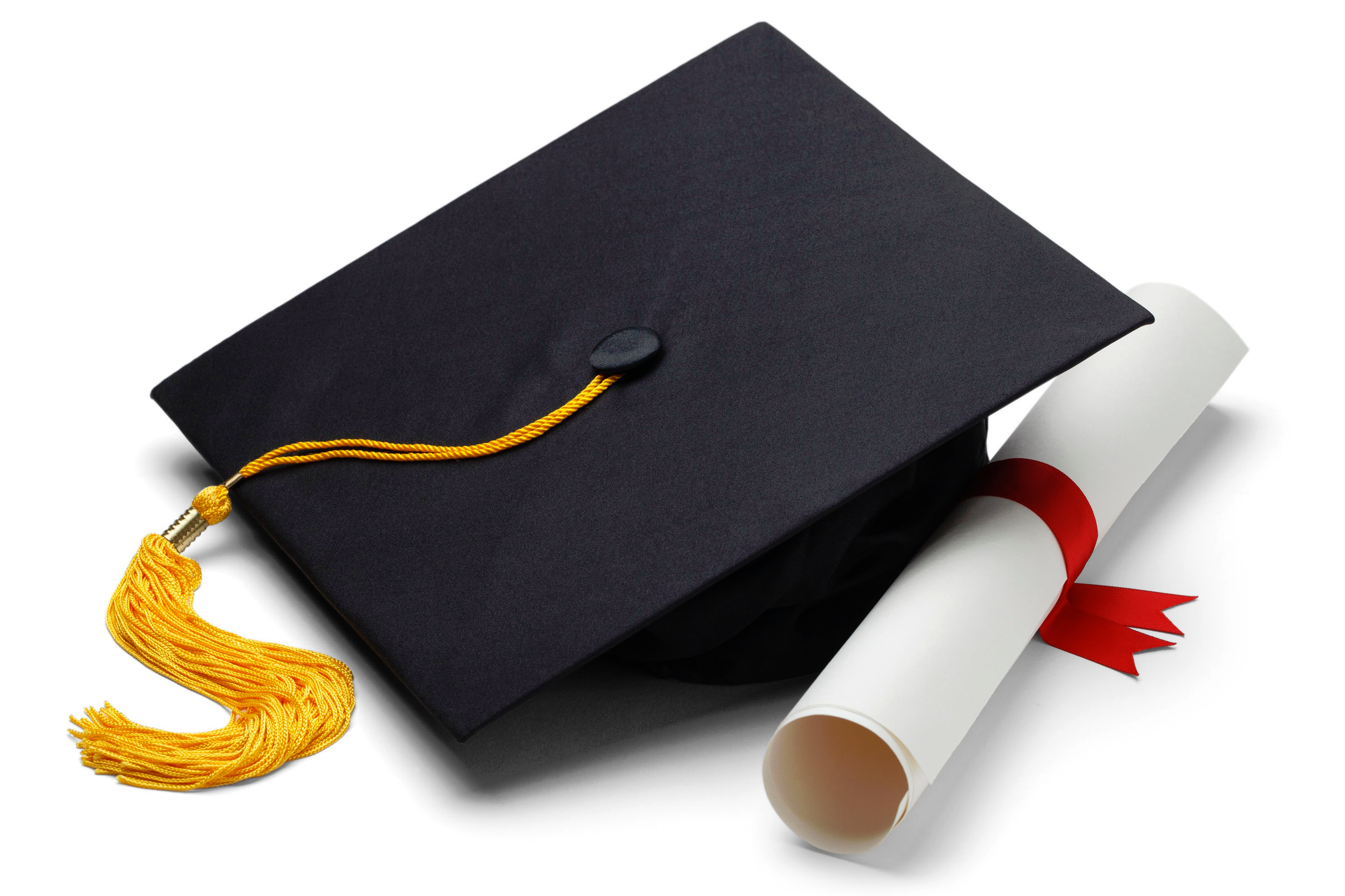 Cc by http://today.uconn.edu/2015/12/law-school-announces-new-intellectual-property-law-degree/
Success and challenges
Success
Events broach new content
22 instructors experimenting with oer
Students now asking for oer
Cost
Surveys
Capitalize off of the point of need

challenges
Attendance
Confusion about what oer is???
bookstore
Change
policy
conclusions
Questions
Kris helge
Kristyn.helge@tccd.edu